Embedded Programming and Robotics
Lesson 16
Robot Control with Raspberry Pi
Pi Robot Control
1
GPIO and PWM
On the Pi B Model 2, which you have, 7 pins are marked as 'GPIO GEN0' to 'GPIO GEN6‘; these can be used for PWM
Write a program that dims an LED using any one of these pins,  equivalent to the “fade” program you wrote for Arduino
No need for WiringPi, just use GPIO
Pi Robot Control
2
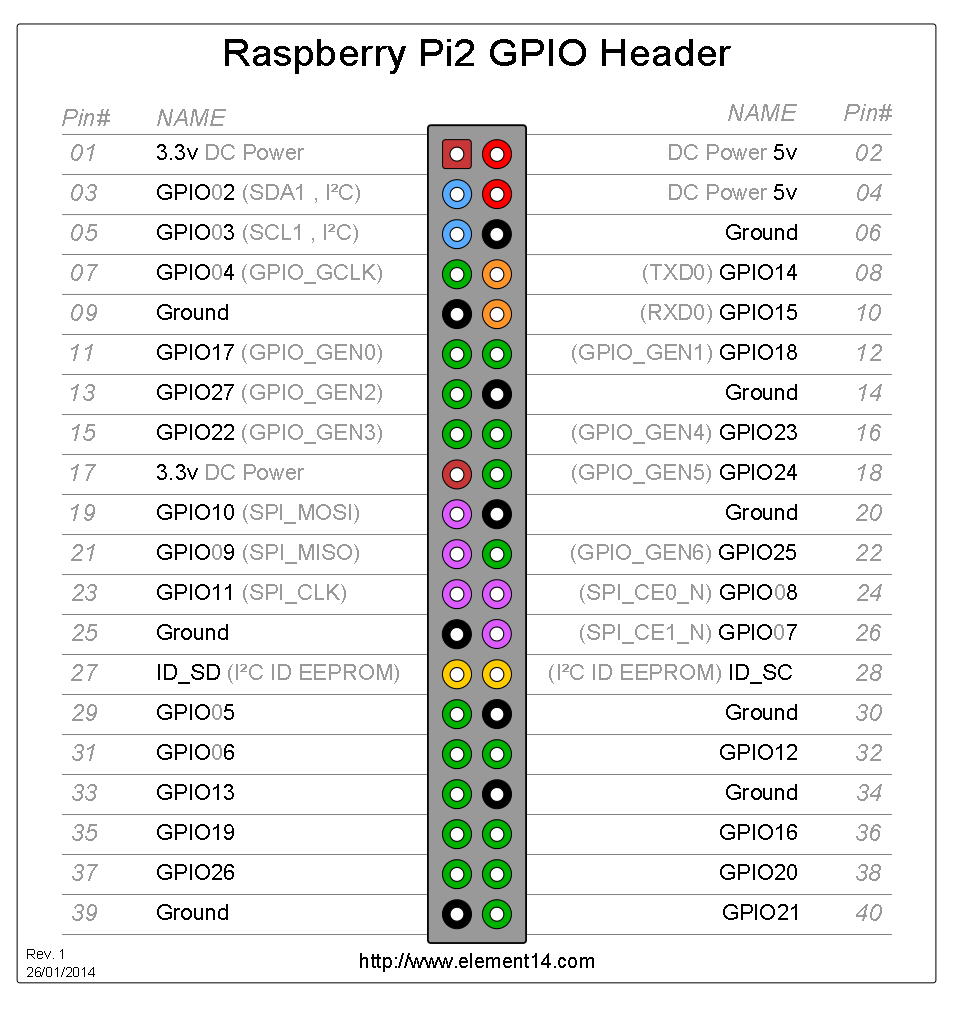 Pi Robot Control
3
Download and Install WiringPi
sudo apt-get install git-core
git clone git://git.drogon.net/wiringPi
cd wiringPi
git pull origin
cd wiringPi
./build
Pi Robot Control
4
Download and Install WiringPi
Test the installation:
gpio -v
gpio readall
Pi Robot Control
5
Robot Control
You can use the GPIO pins and the WiringPi library to control your robot directly
One of the functions is a PWM output:
pinMode(MOTORL1, PWM_OUTPUT);
pwmWrite(MOTORL1, 255);
Pi Robot Control
6
Robot Control
Write, in C or Python, a program that makes the robot move forward for 5 seconds at half speed, then forward for 5 more at full speed, then stop
Pi Robot Control
7
http://wiringpi.com/download-and-install/
Pi Robot Control
8